Ireland – The Emerald Isle
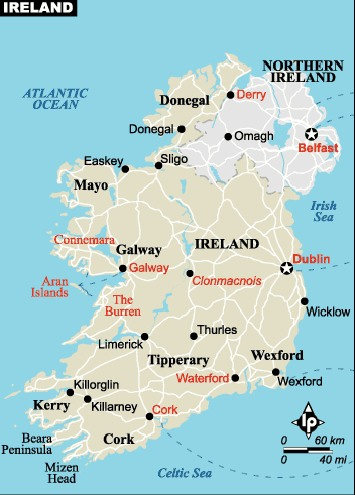 Dublin
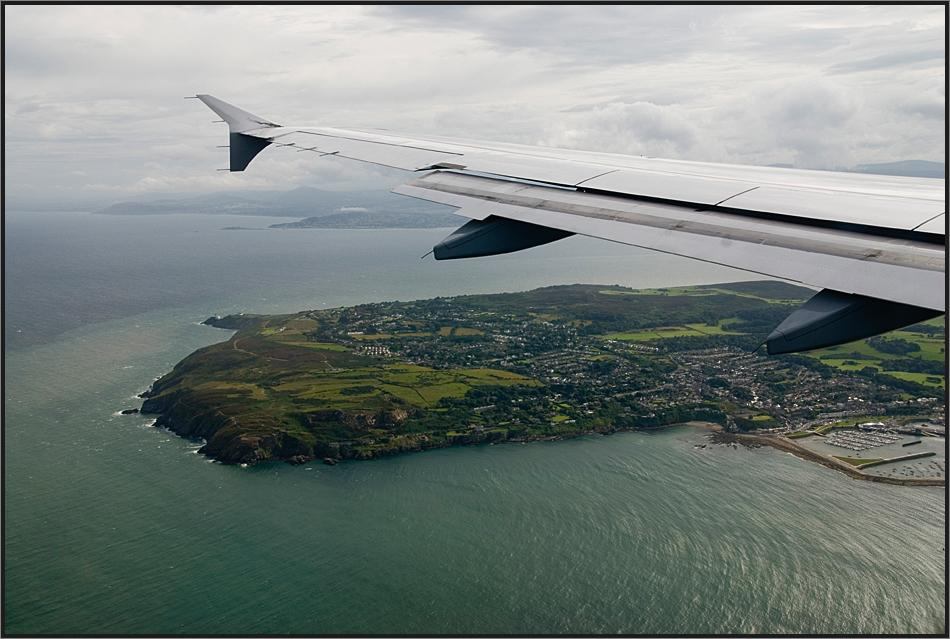 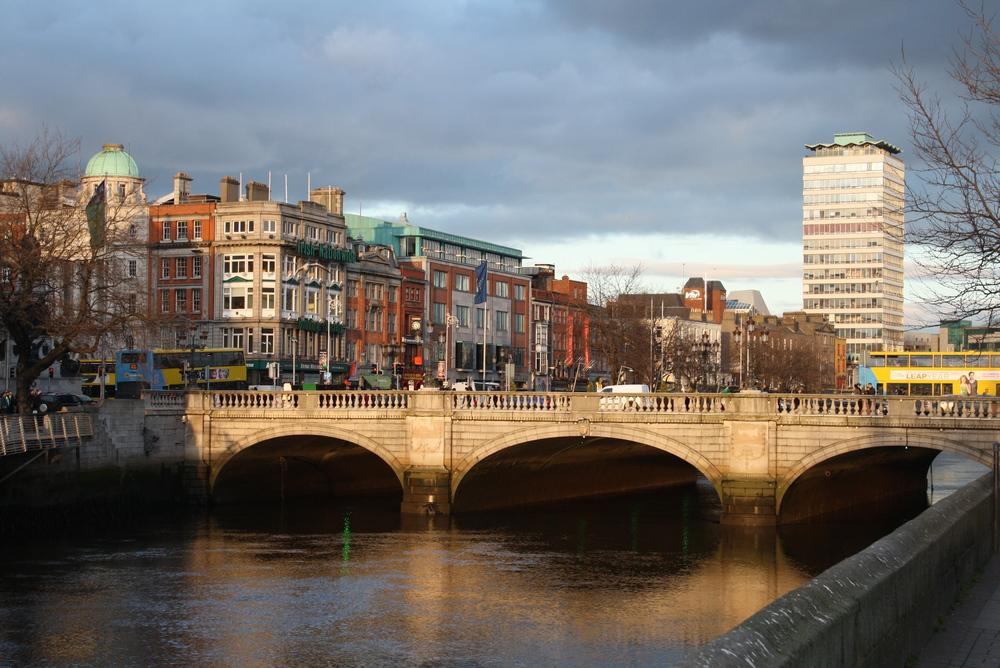 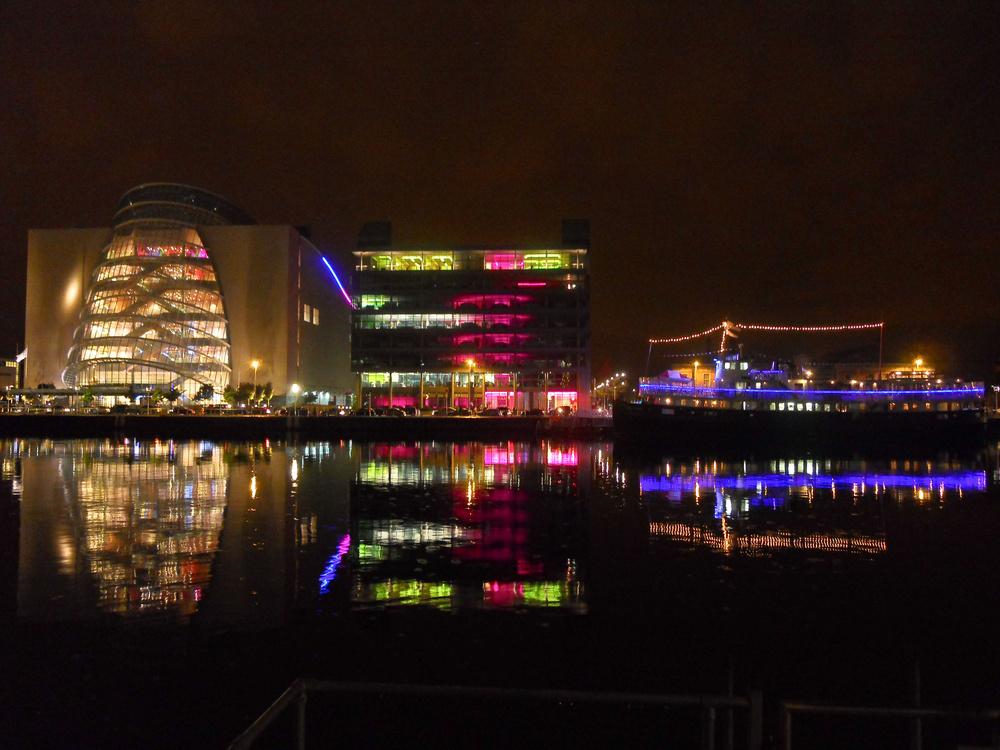 River Liffey at night
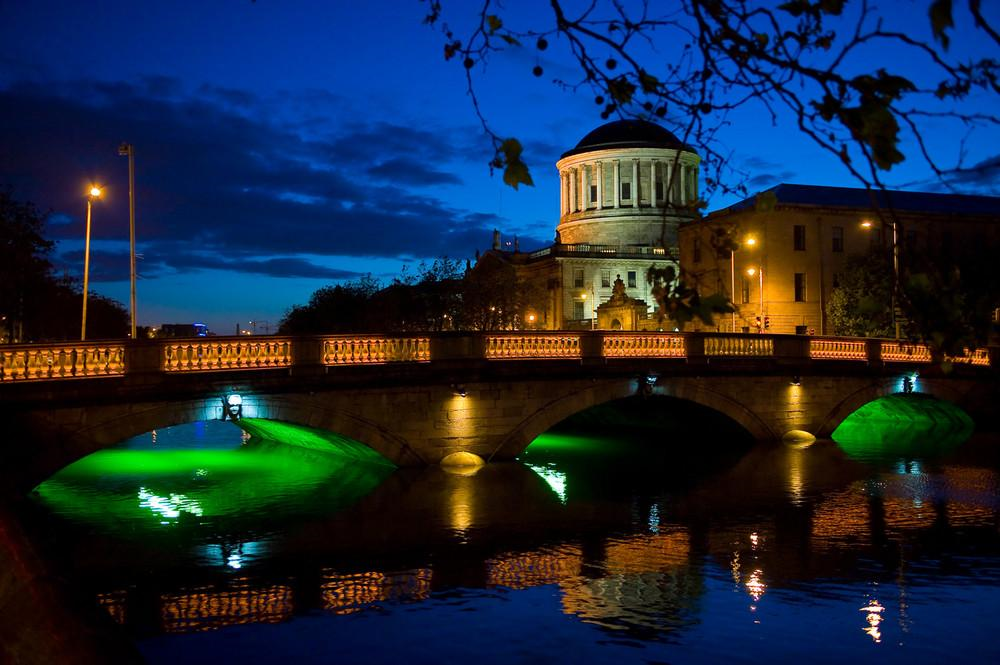 Half Penny Bridge
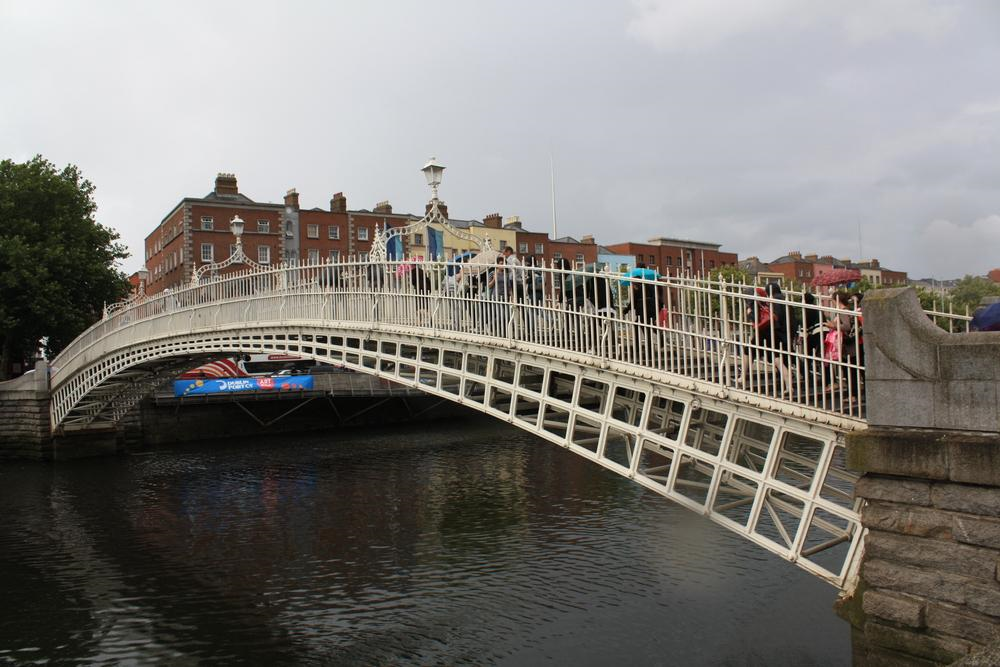 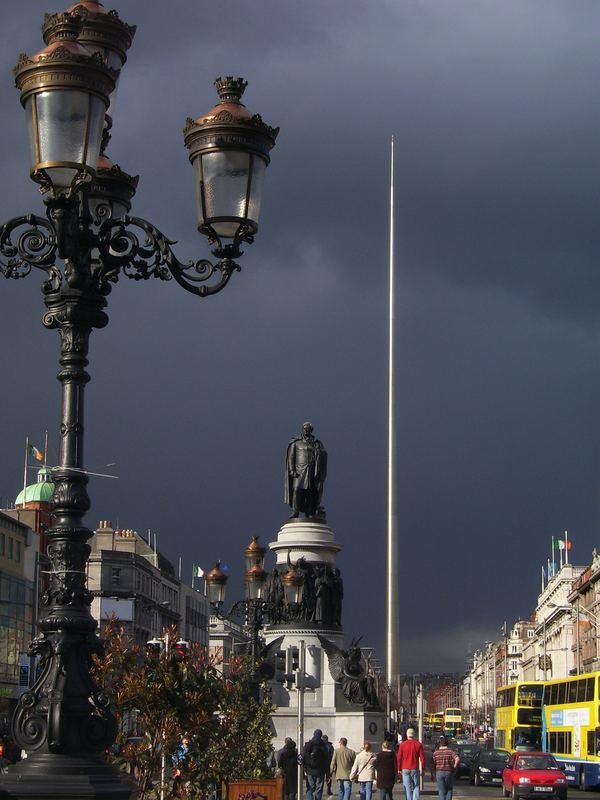 Spire - Dublin
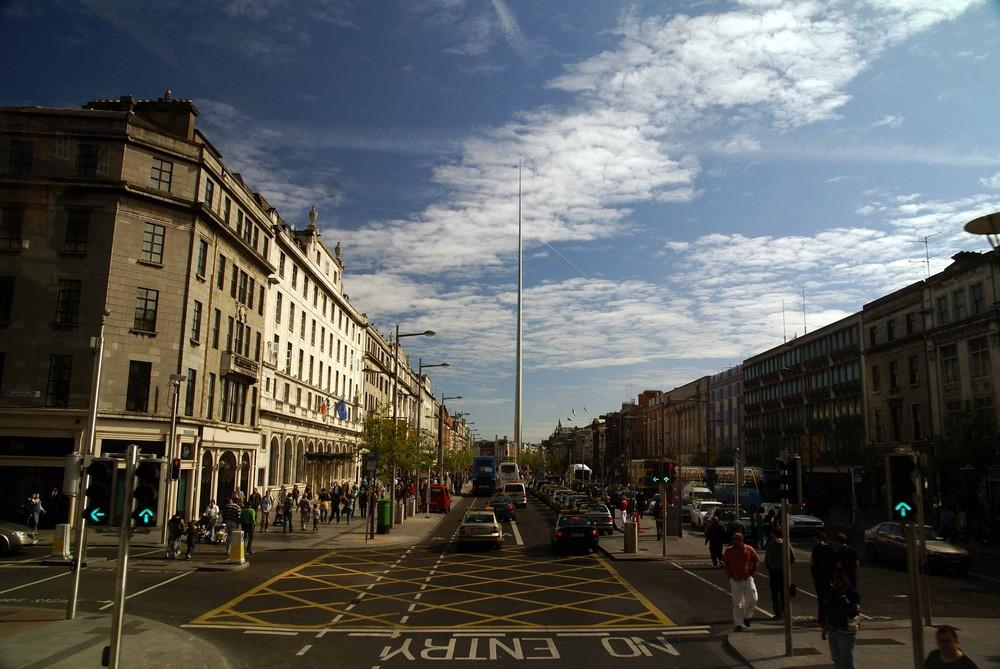 Convention Centre-Samuel Beckett-Bridge-Dublin
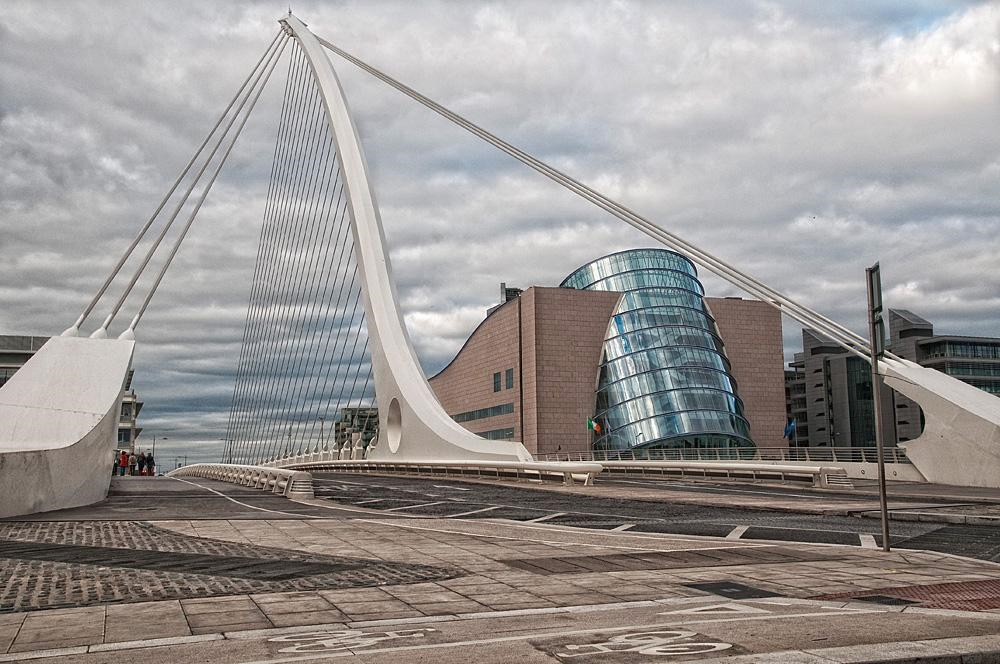 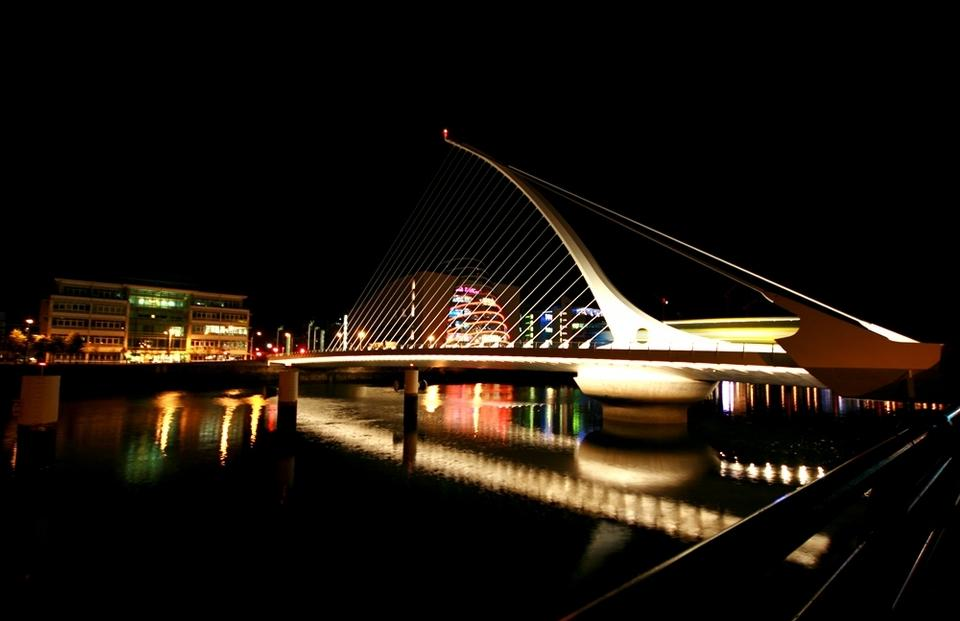 Grand Canal
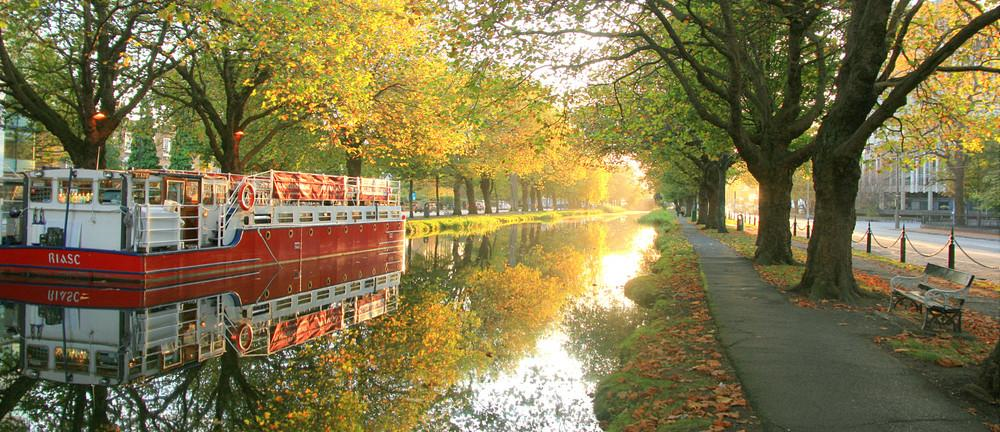 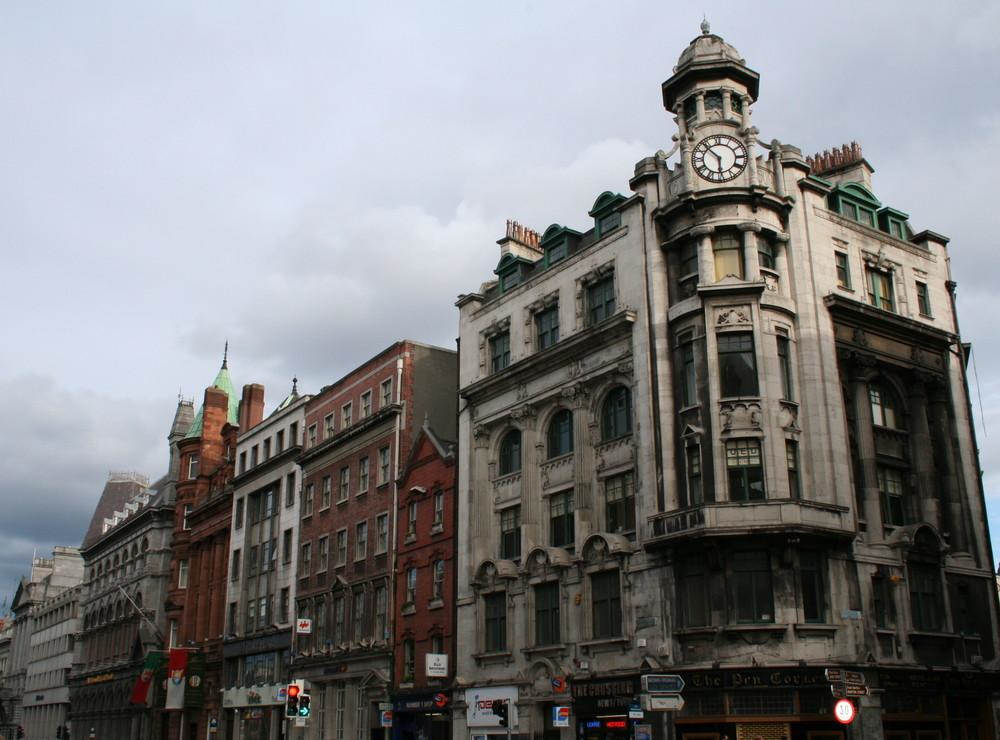 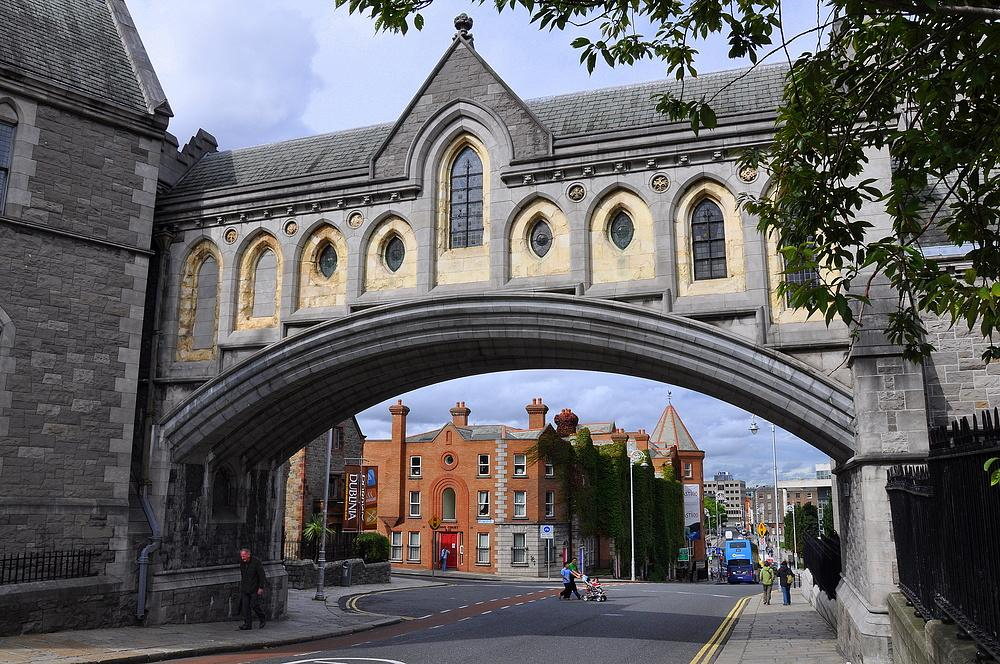 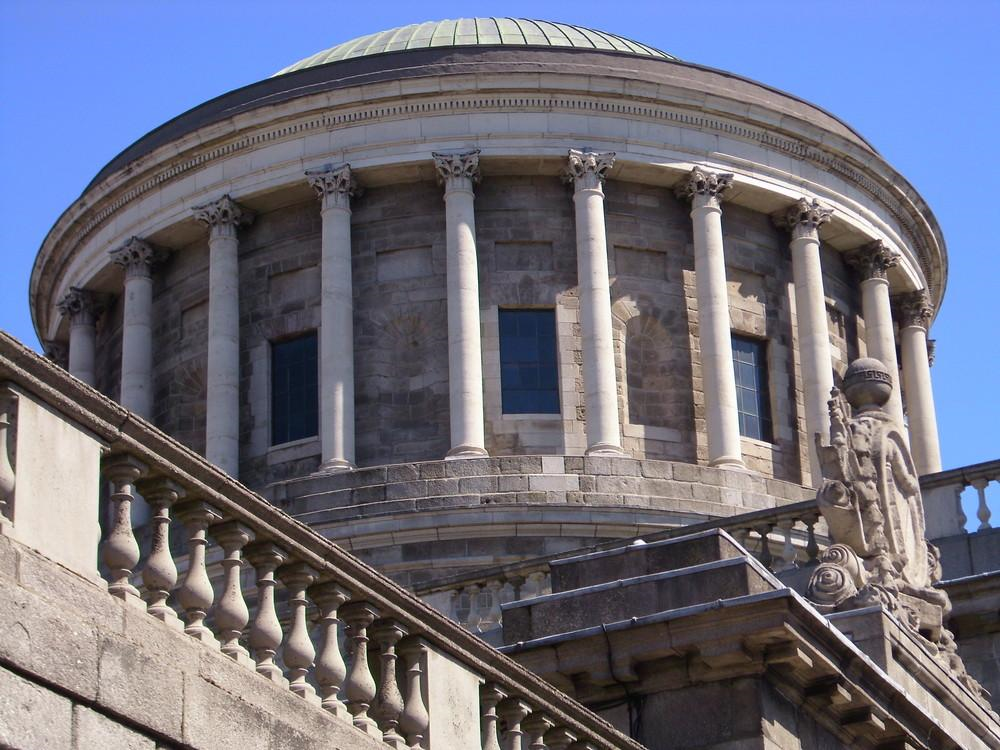 Four Court
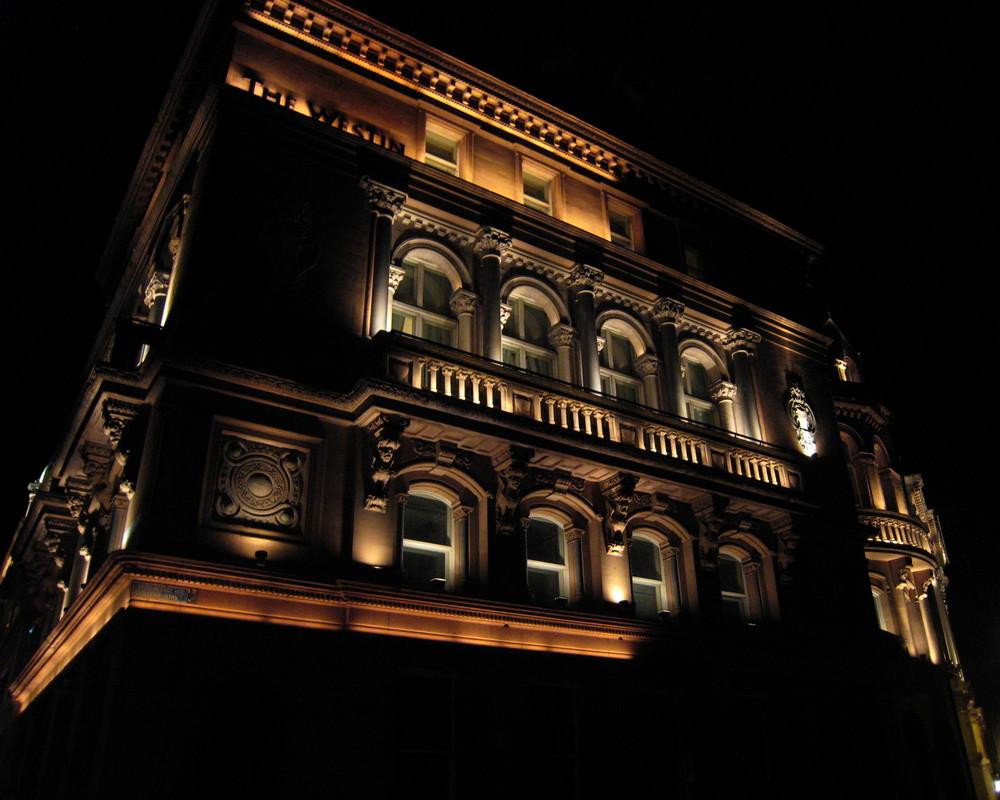 Kilmainham Gaol
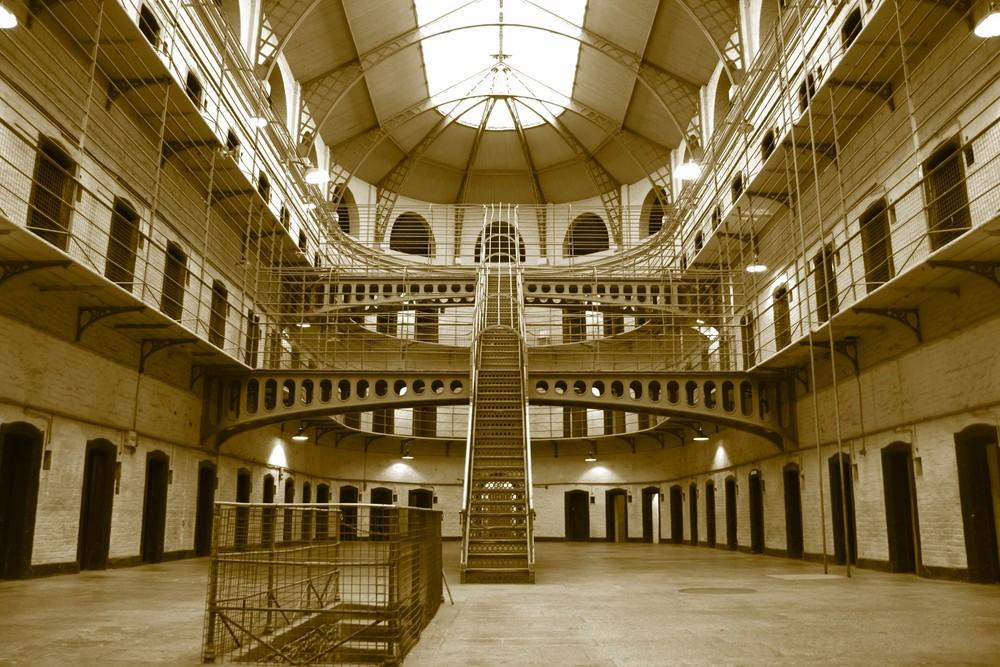 Kilmainham Gaol
It is a former prison, located in Kilmainham in Dublin, which is now a museum. Kilmainham Gaol played an important part in Irish history, as many leaders of Irish rebellions were imprisoned and some executed in the prison by the British and latterly in 1923 by the Irish Free State.
Merrion Square-Dublin
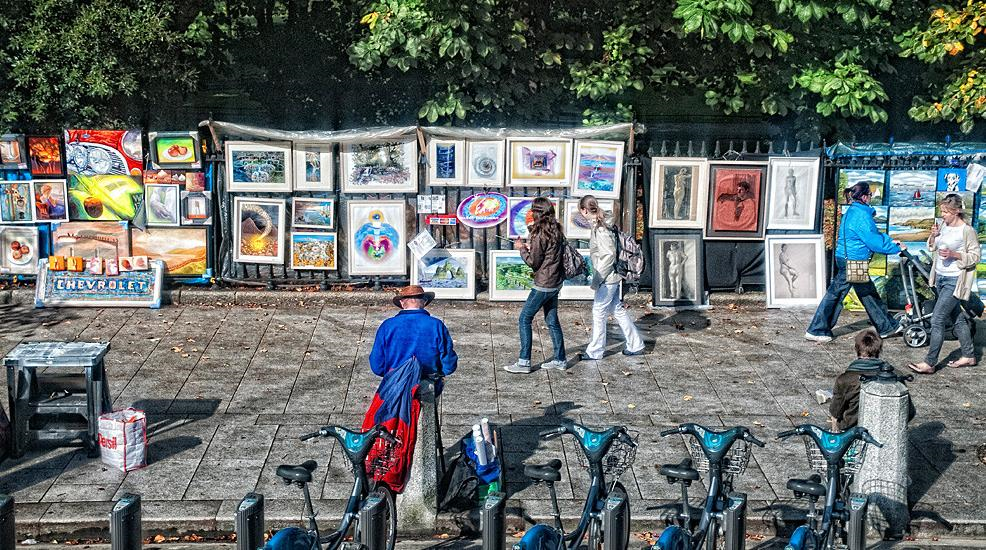 Muckross House
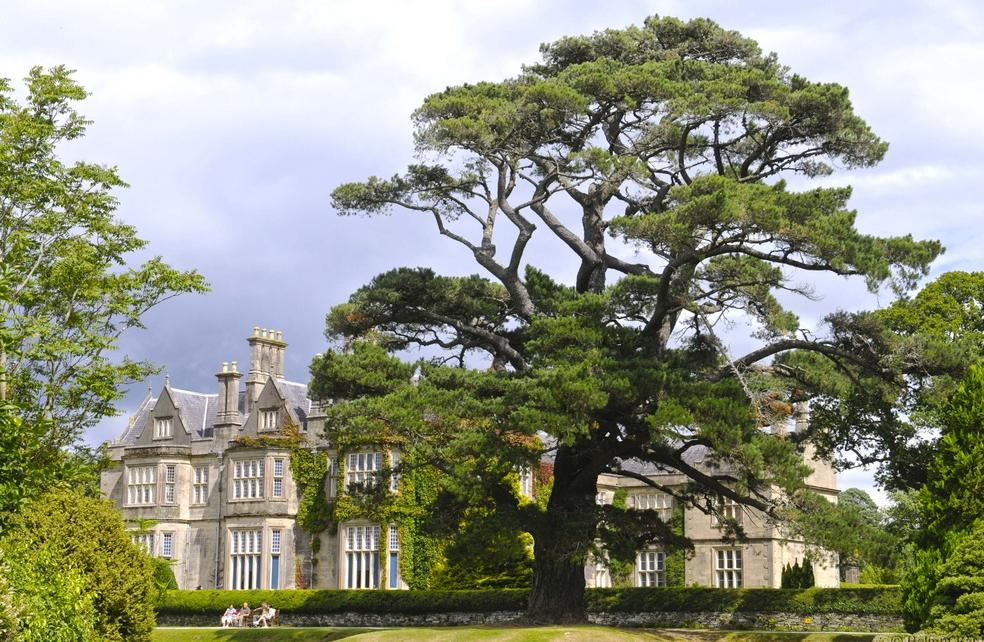 Muckross House Gardens
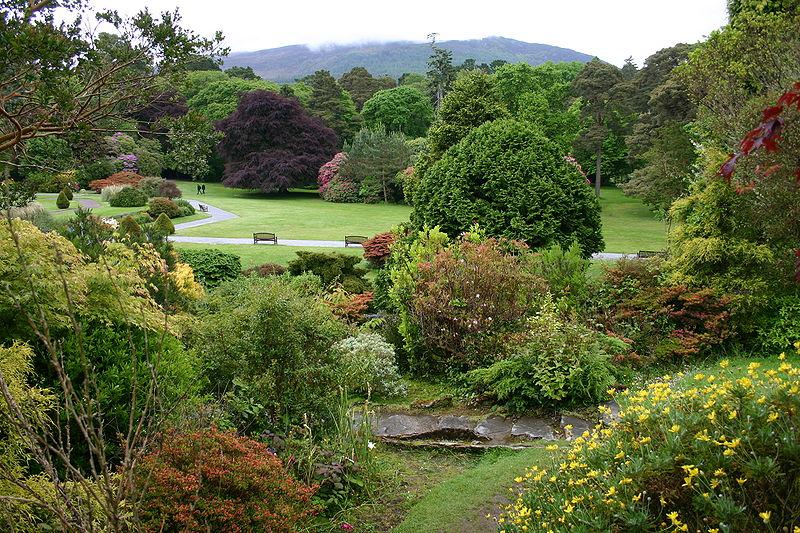 National lMuseum
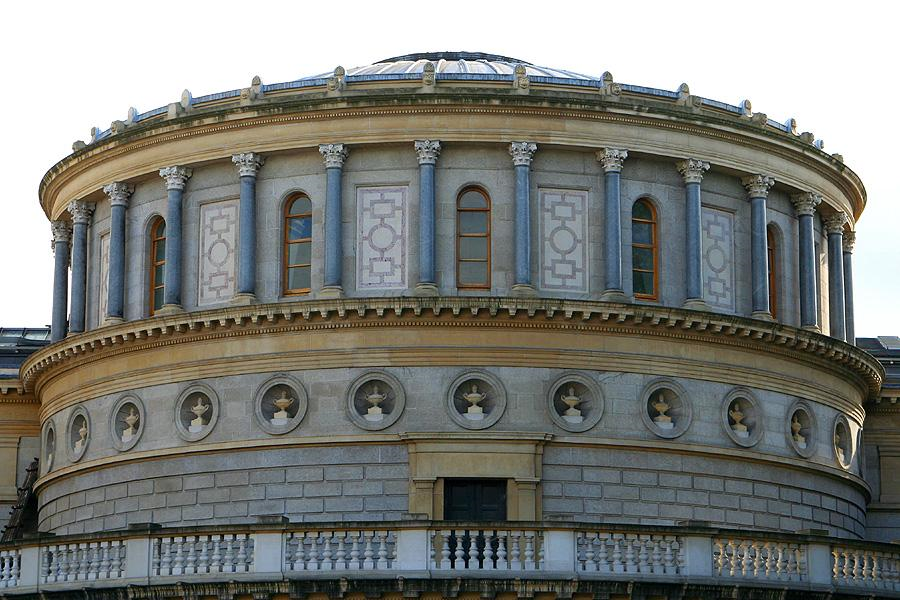 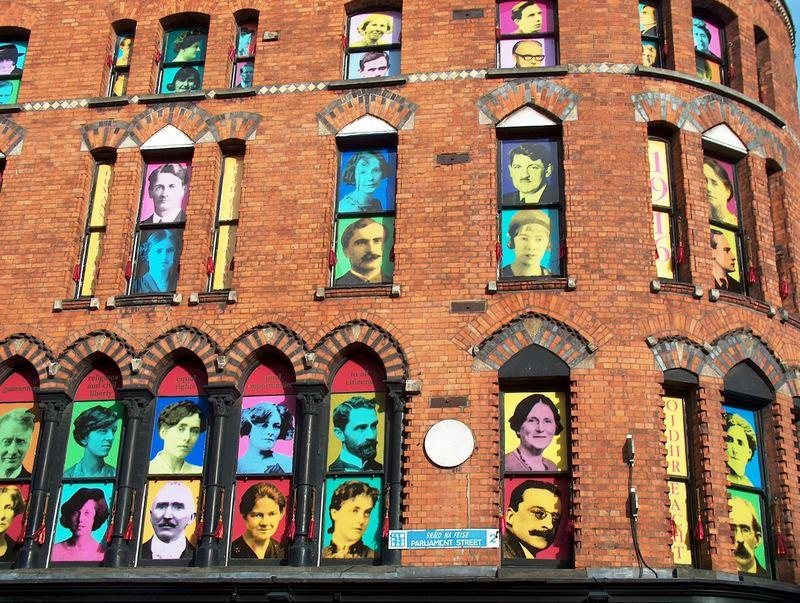 Saint Stephens Warehouse
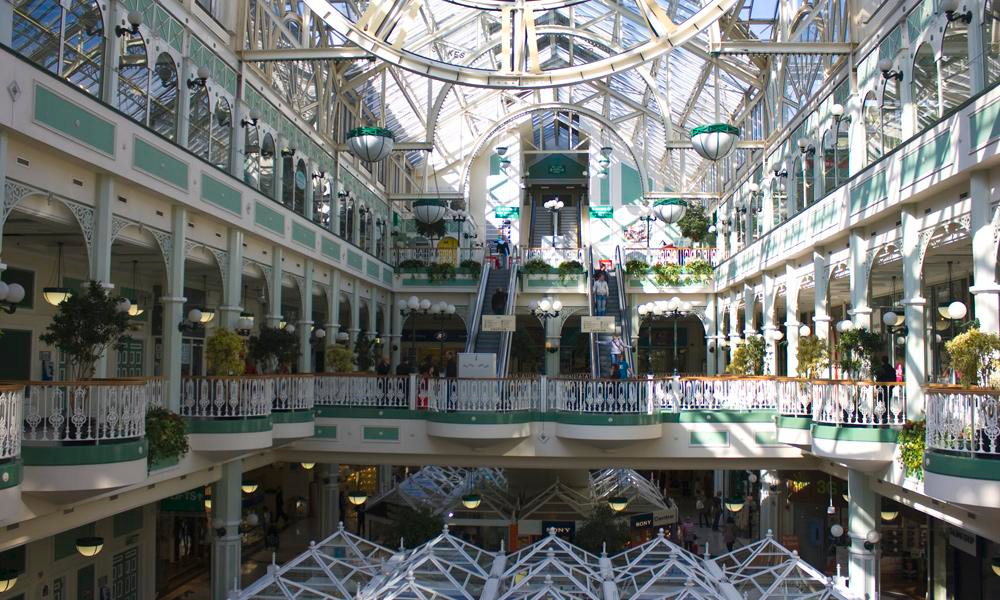 Doolin
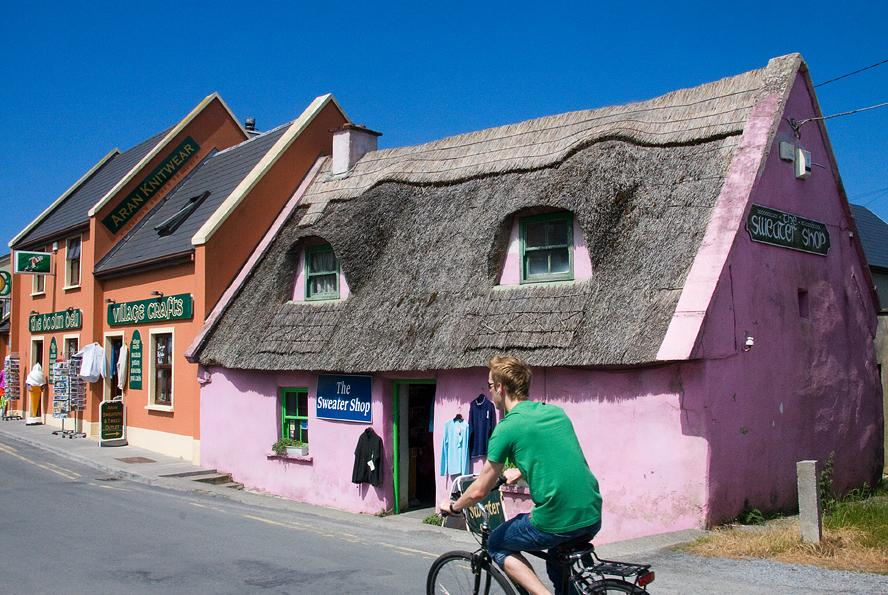 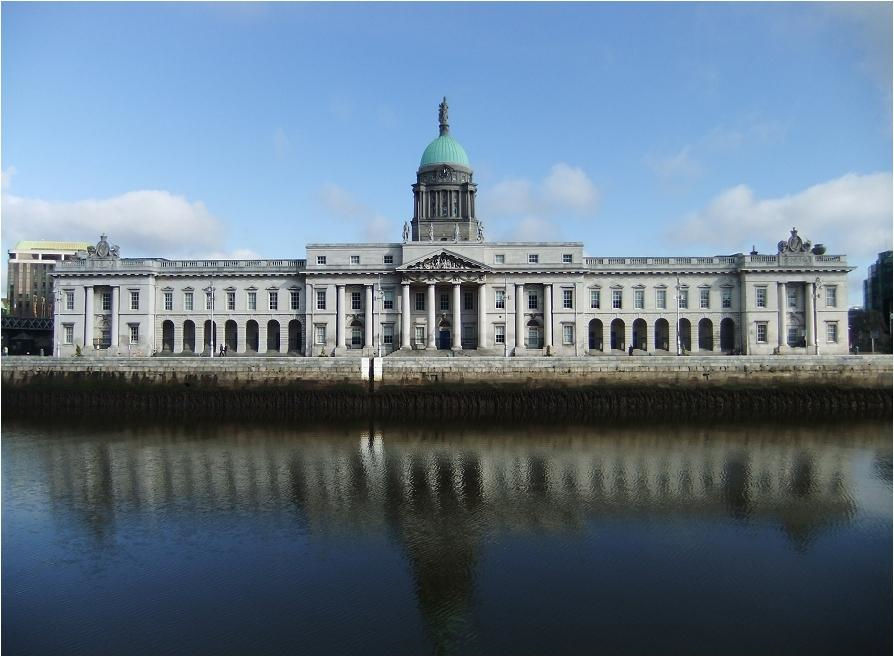 Custom House
Trinity College
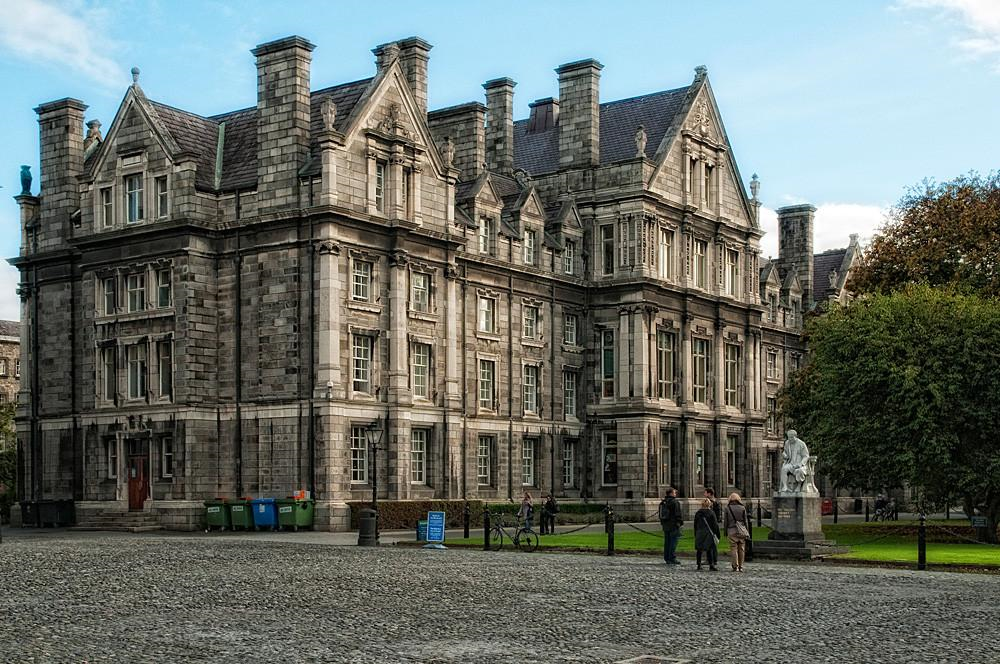 Trinity College Library
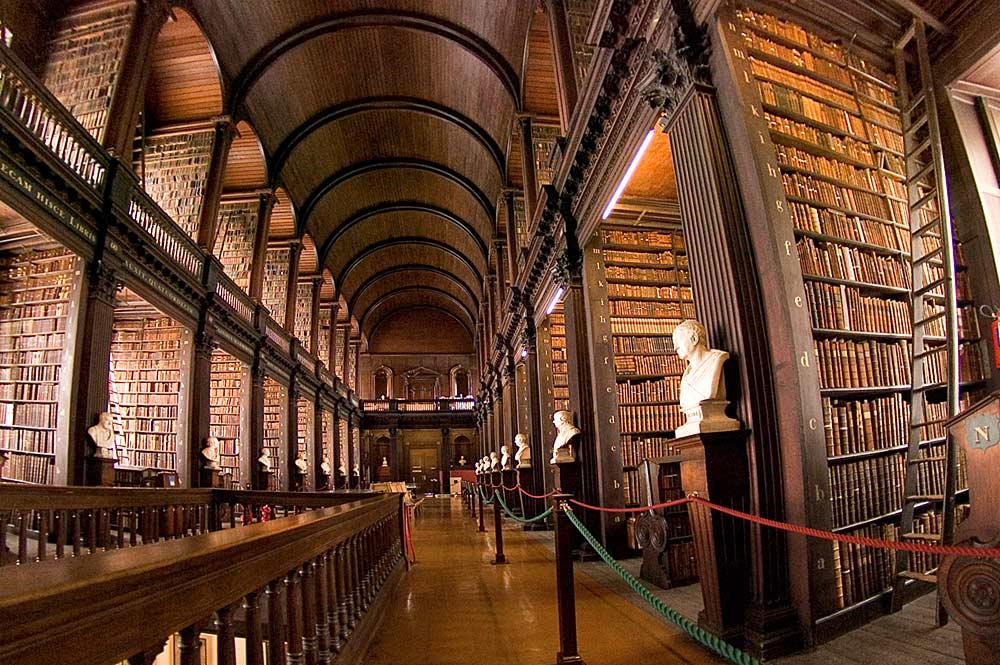 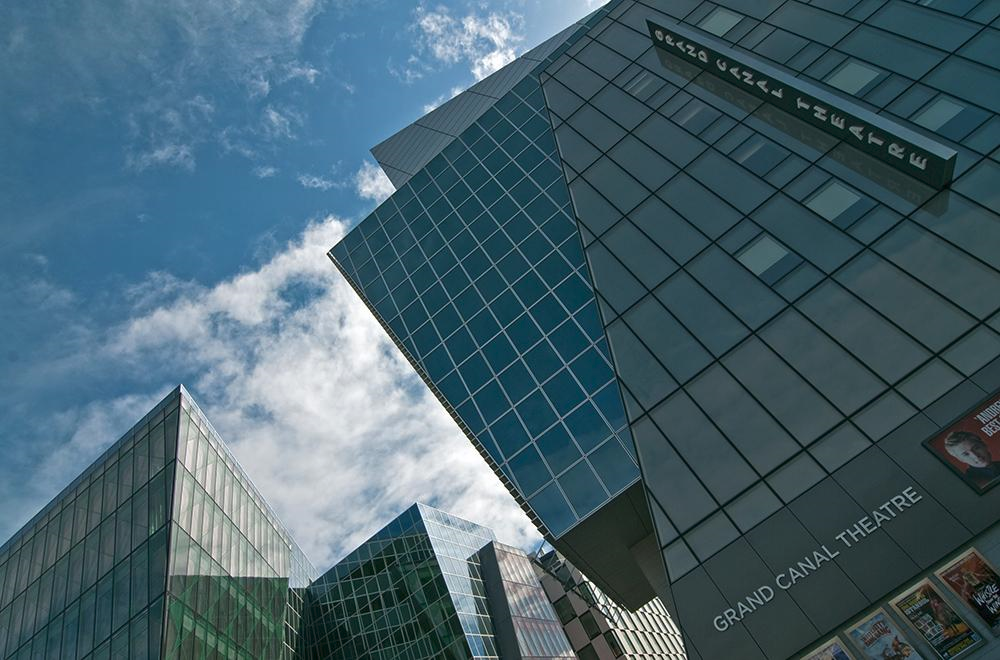 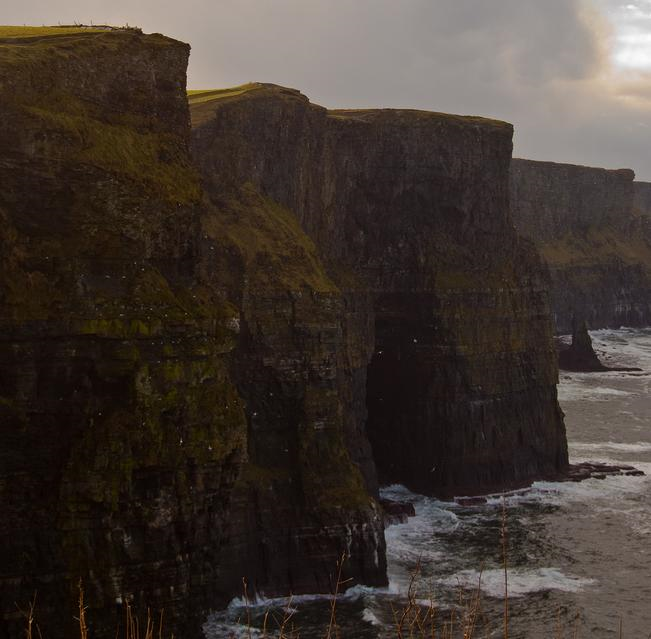 Cliffs of Moher
Dingle bay
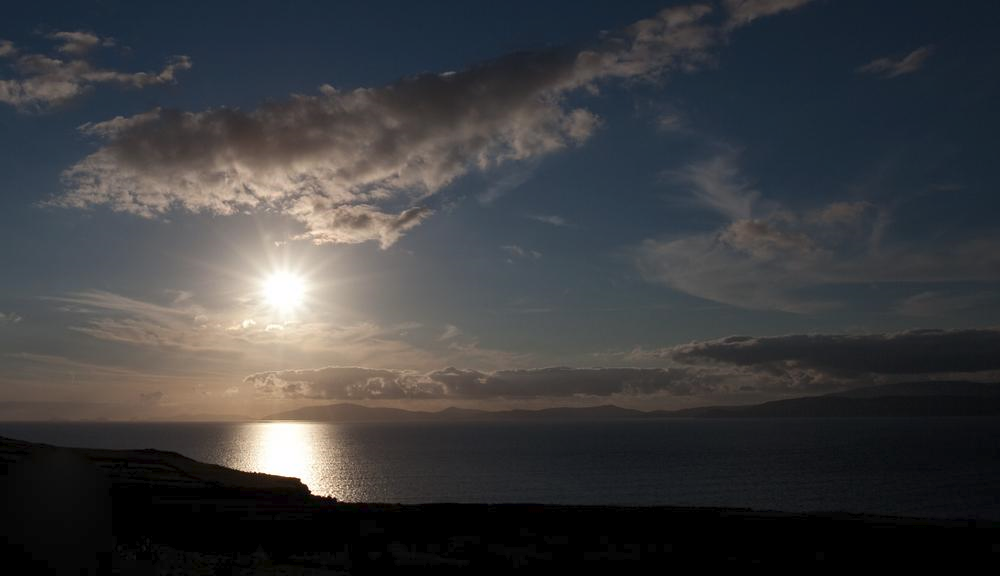 Fintragh Bay
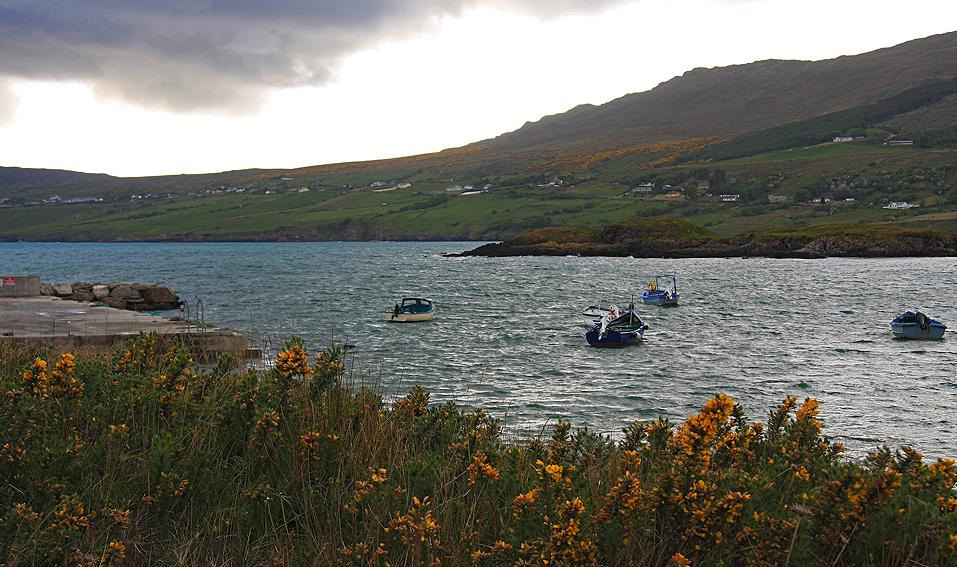 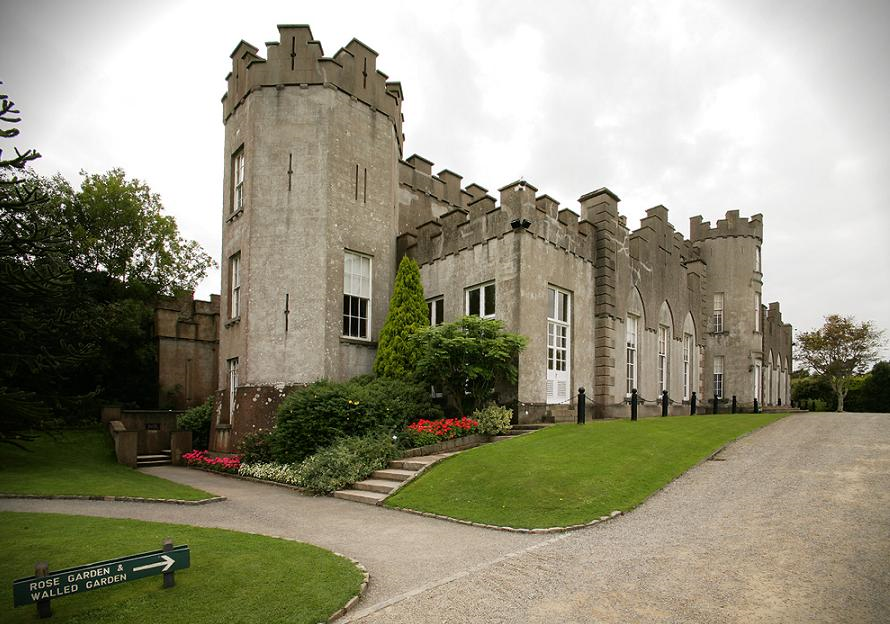 Ardgillan Castle
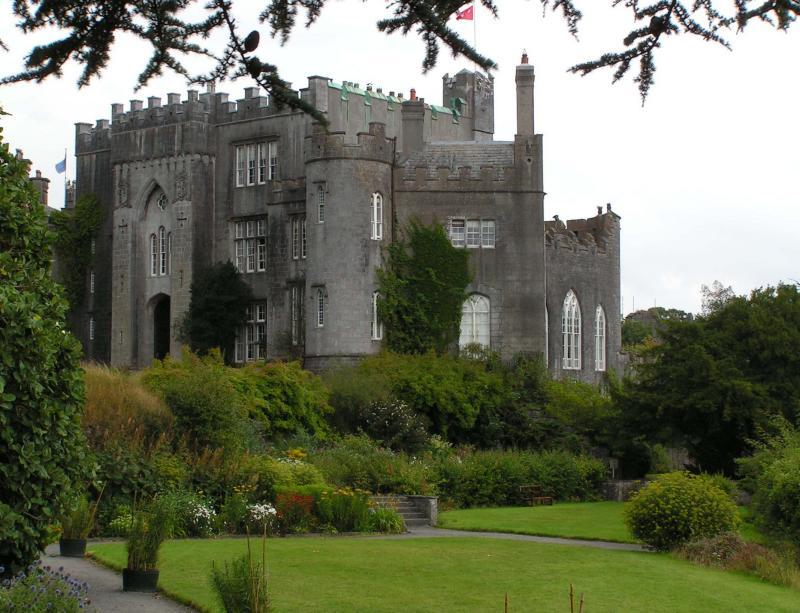 Birr Castle
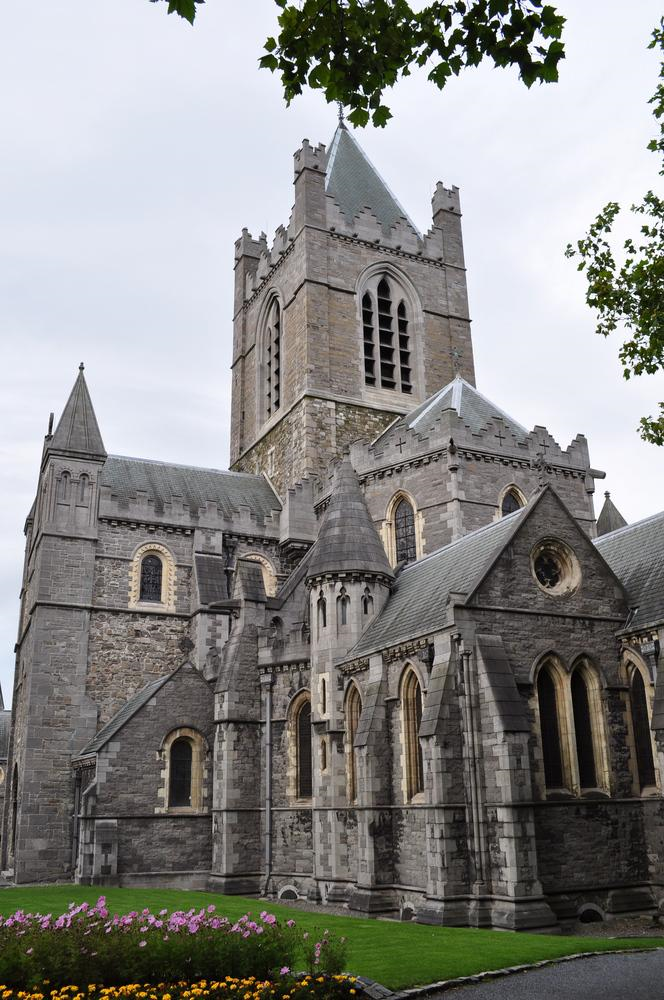 Christ Church
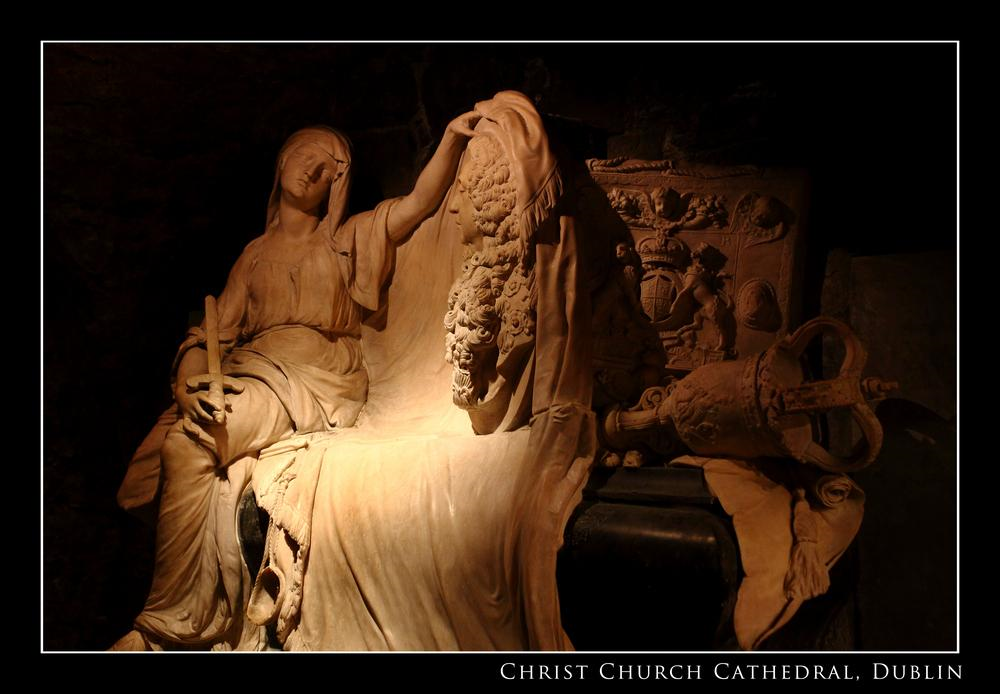 Dublin Castle
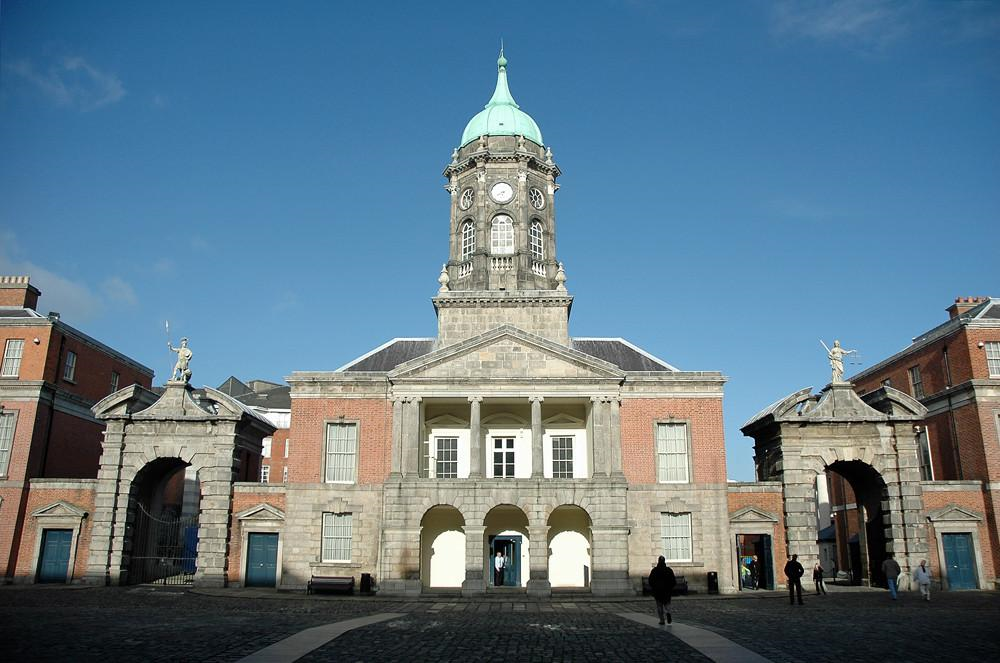 Enyas Castle
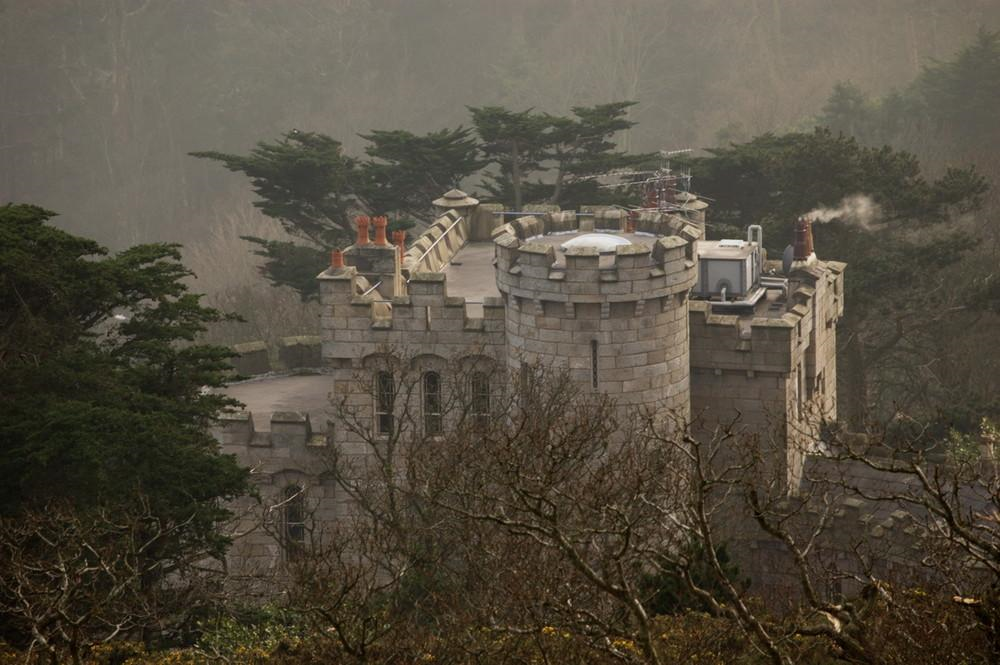 Glenveagh Castle
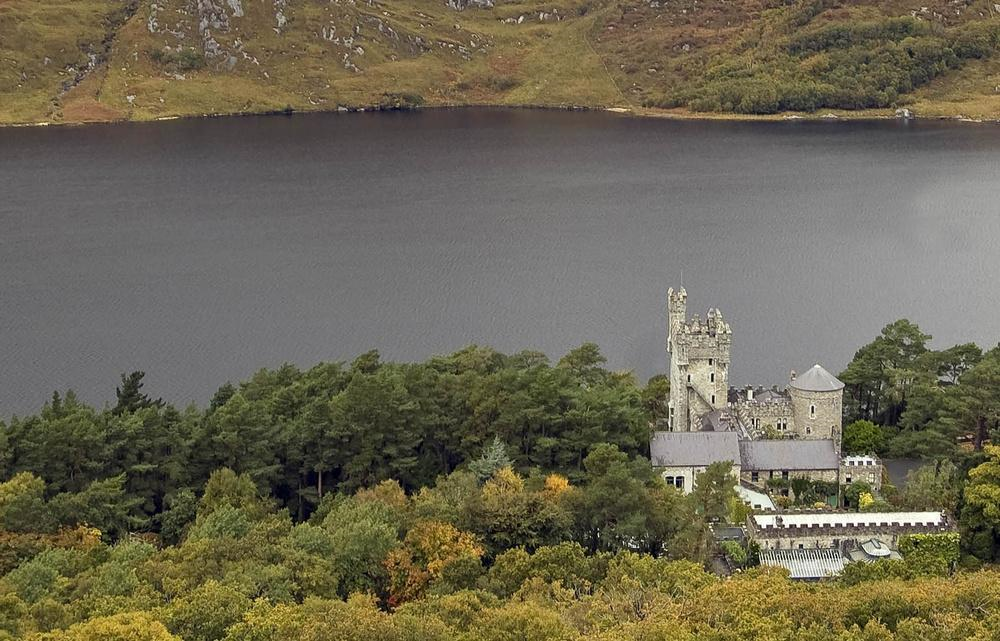 St-Patricks. Cathedral
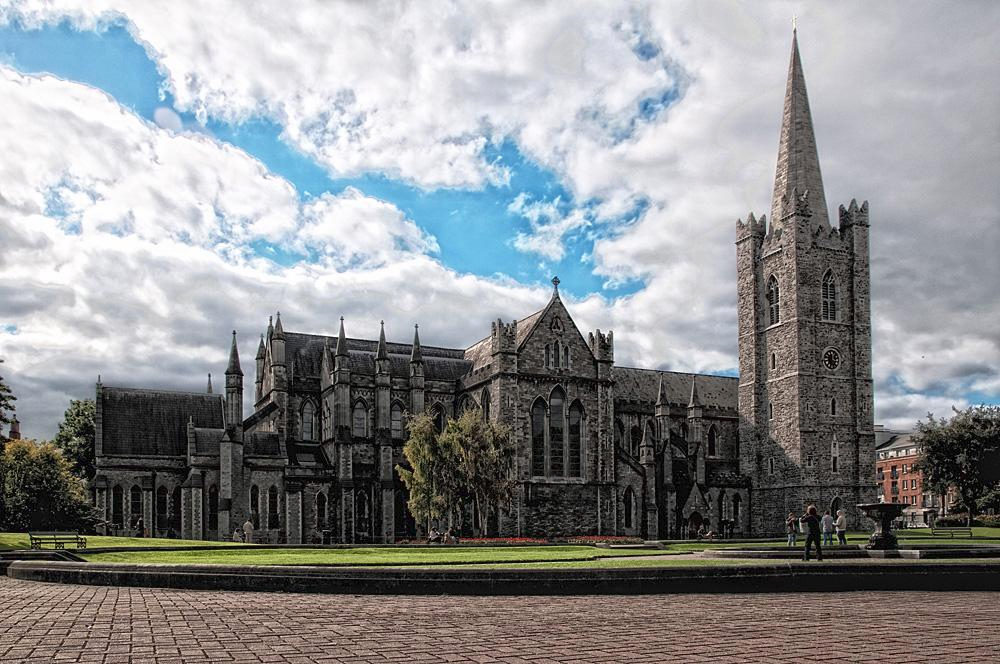 Howth Castle
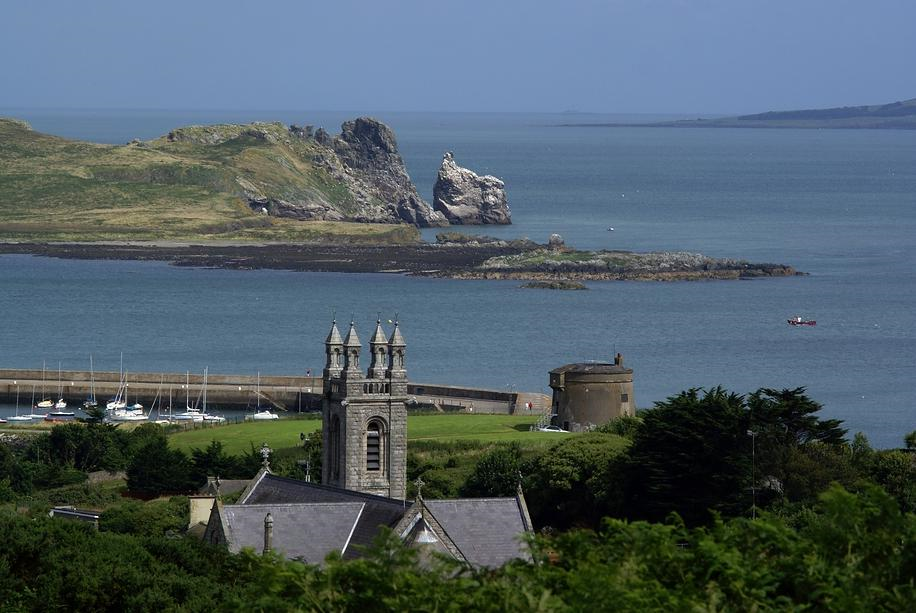 Kylemore Abbey - probably the most beautiful abbey in Ireland.
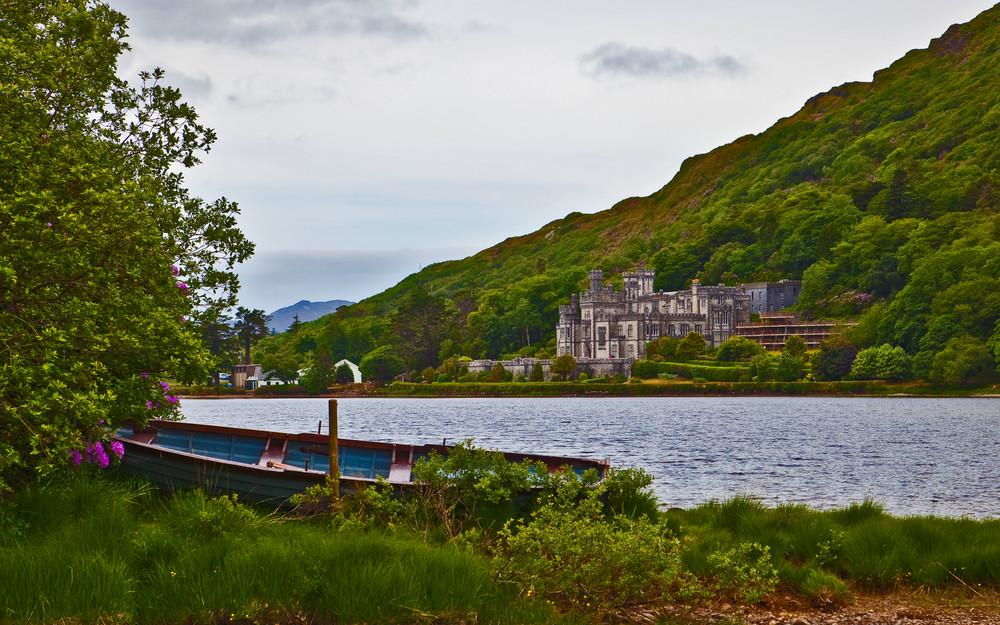 Norman Tower
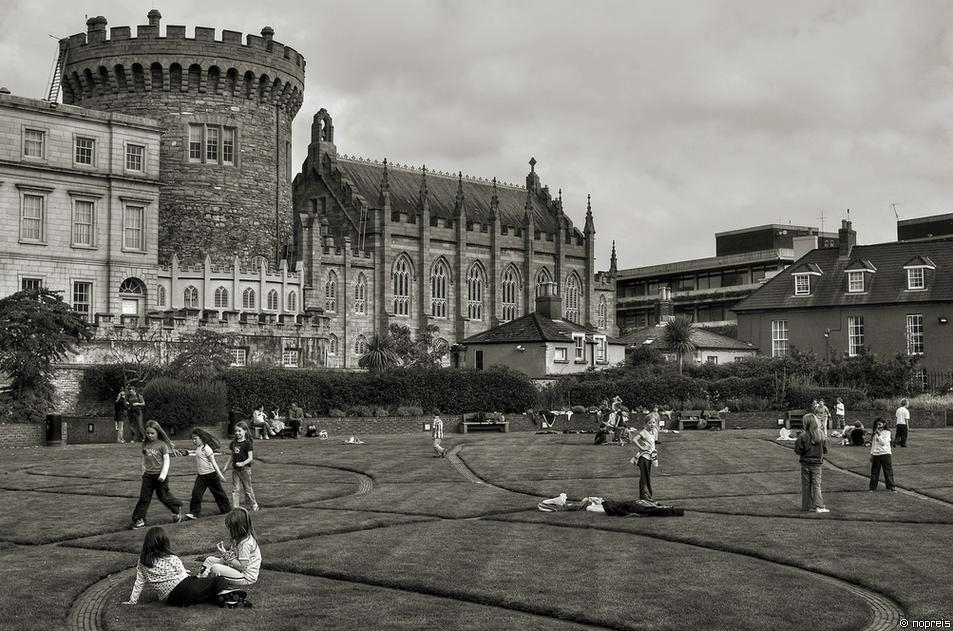 Rock-of-Cashel
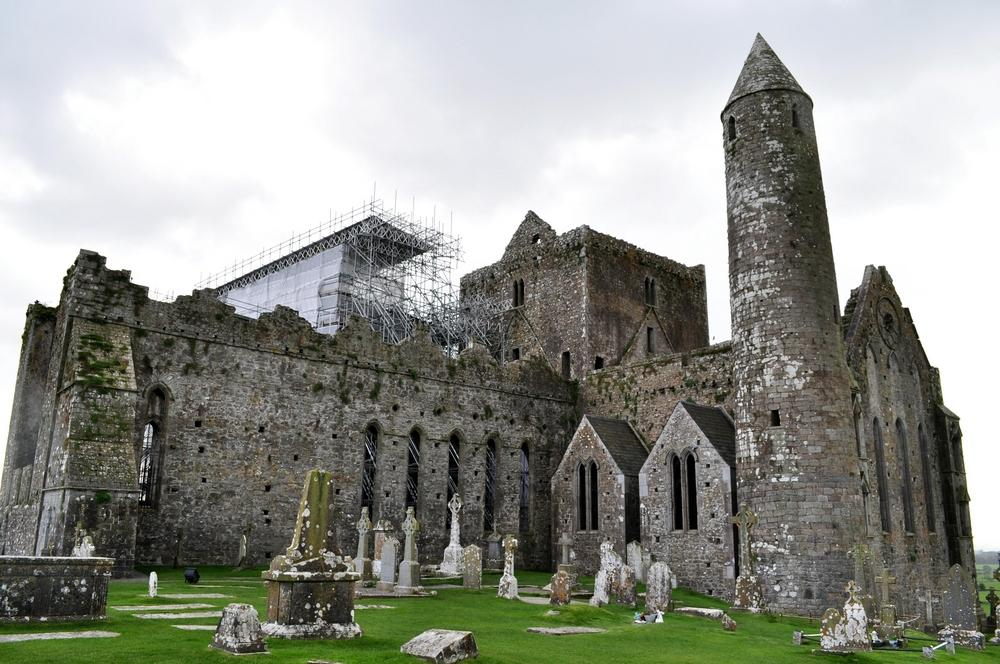 The Church of the Assumption of the Blessed Virgin Mary
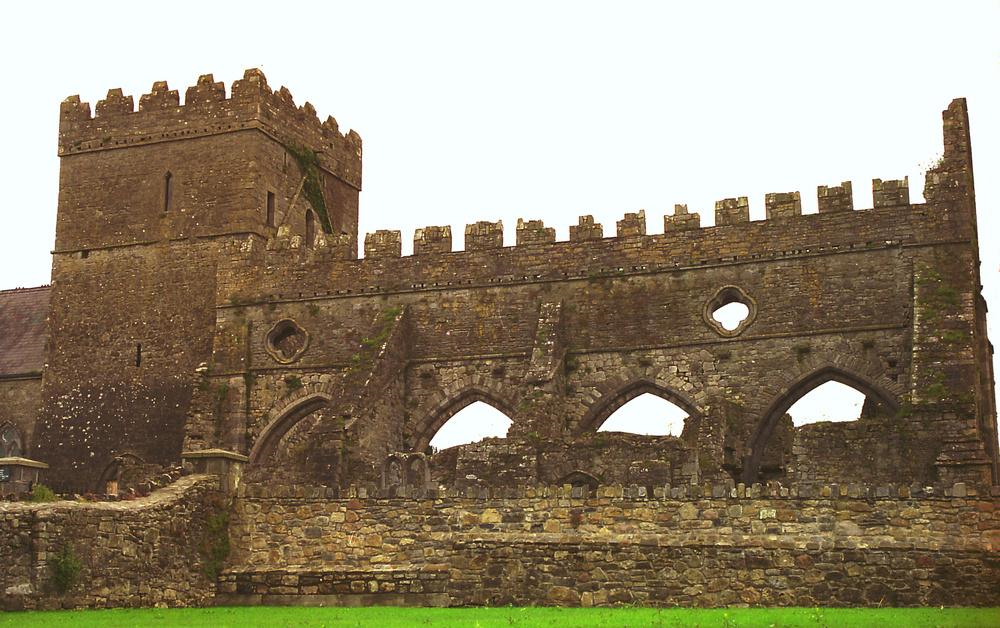 James Joyce-Irish novelist and poet
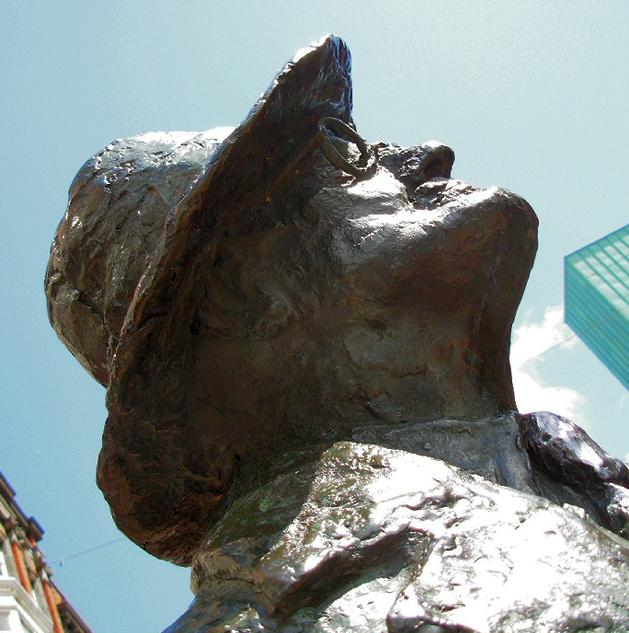 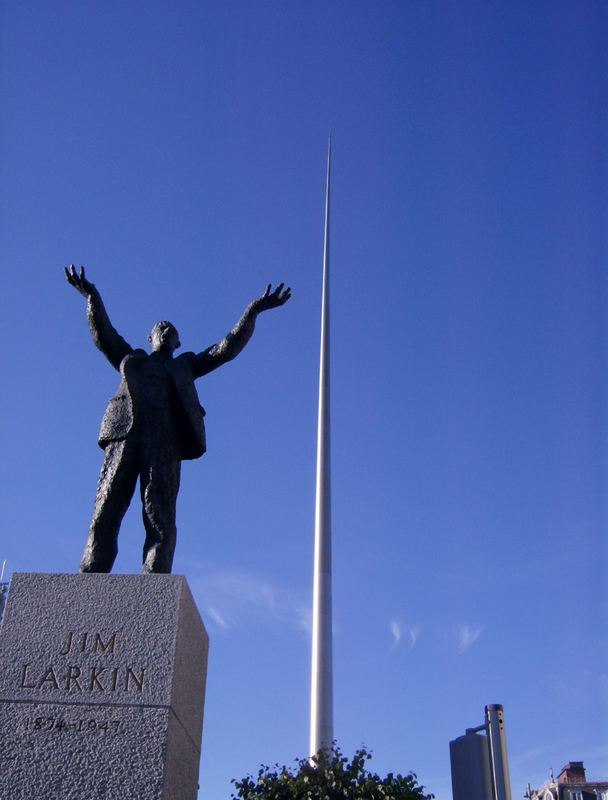 James (Big Jim) Larkin-Irish trade union leader and socialist activist.
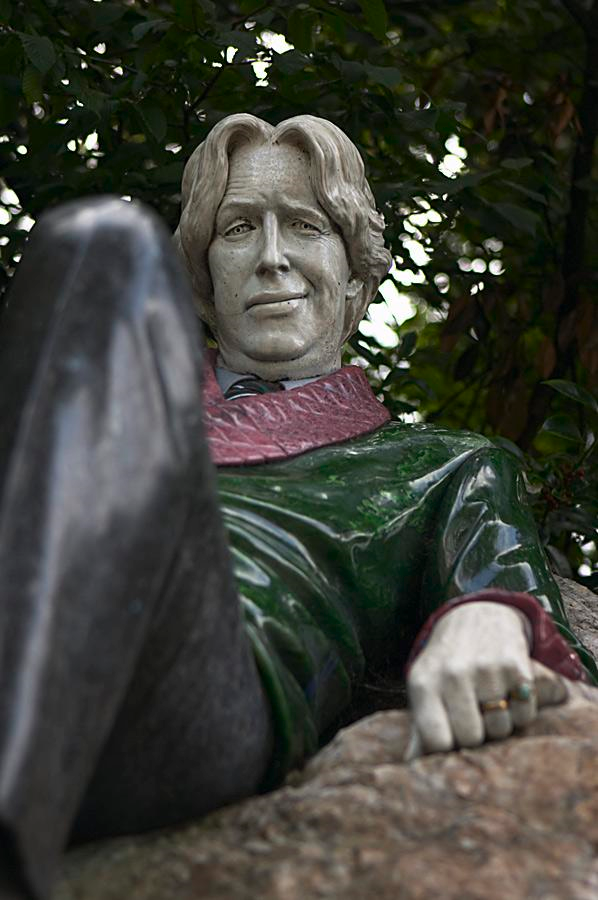 Oscar Wilde-Irish writer, poet, and prominent aesthete.
Samuel Beckett-Irish avant-garde writer, dramatist and poet, writing in English and French.
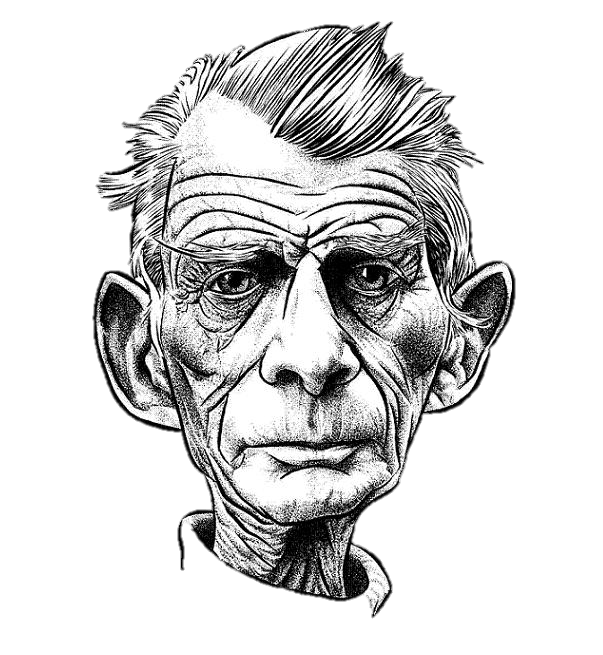 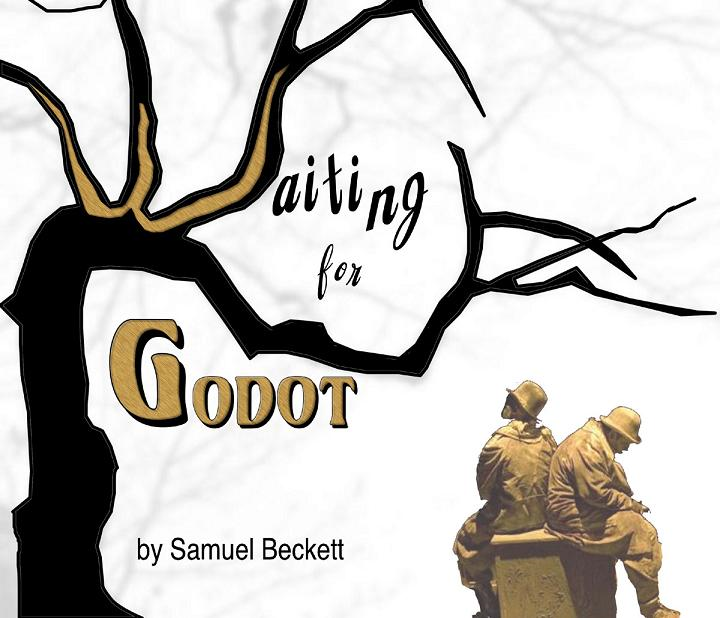 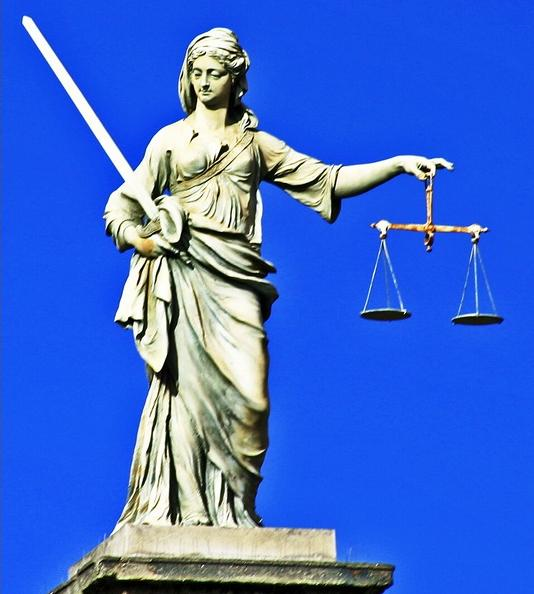 Justice at Dublin Castle
Molly Malone statue in Grafton Street, Dublin.
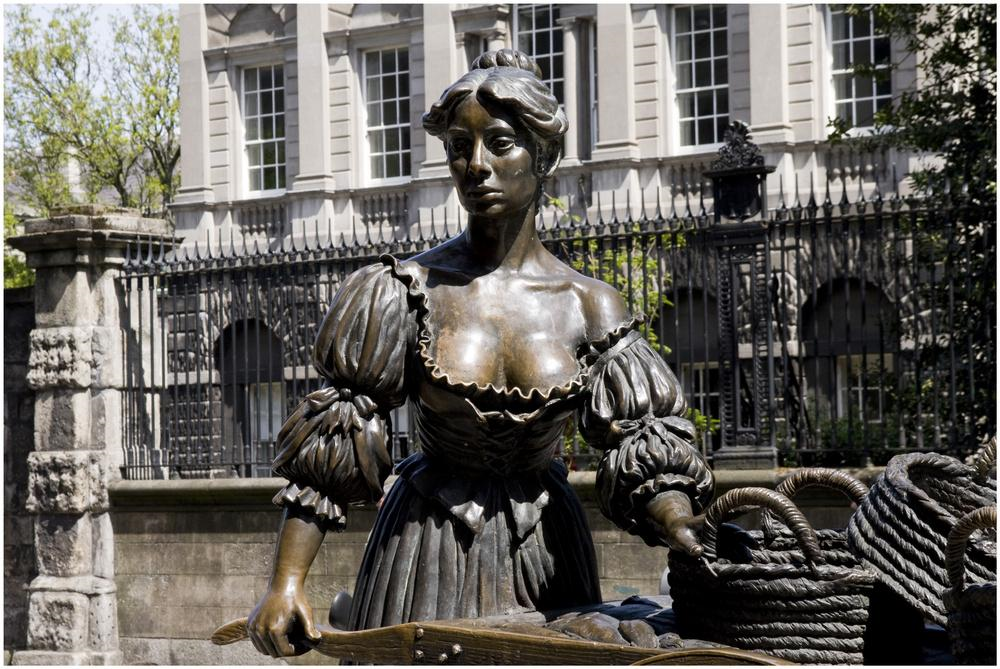 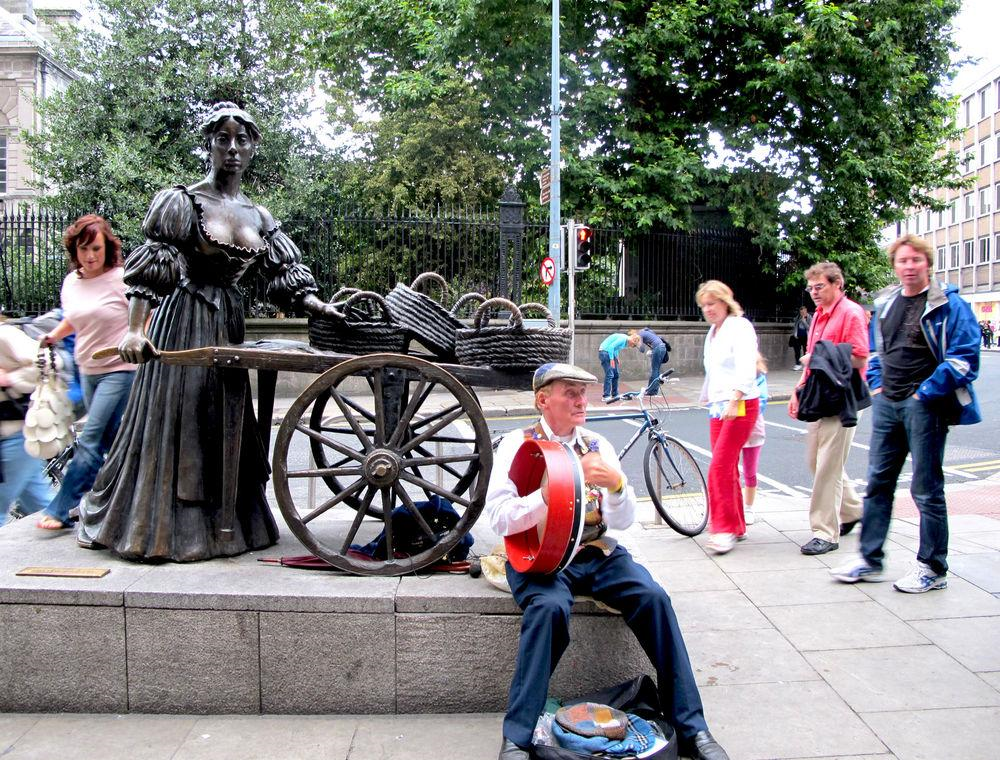 The Linesman
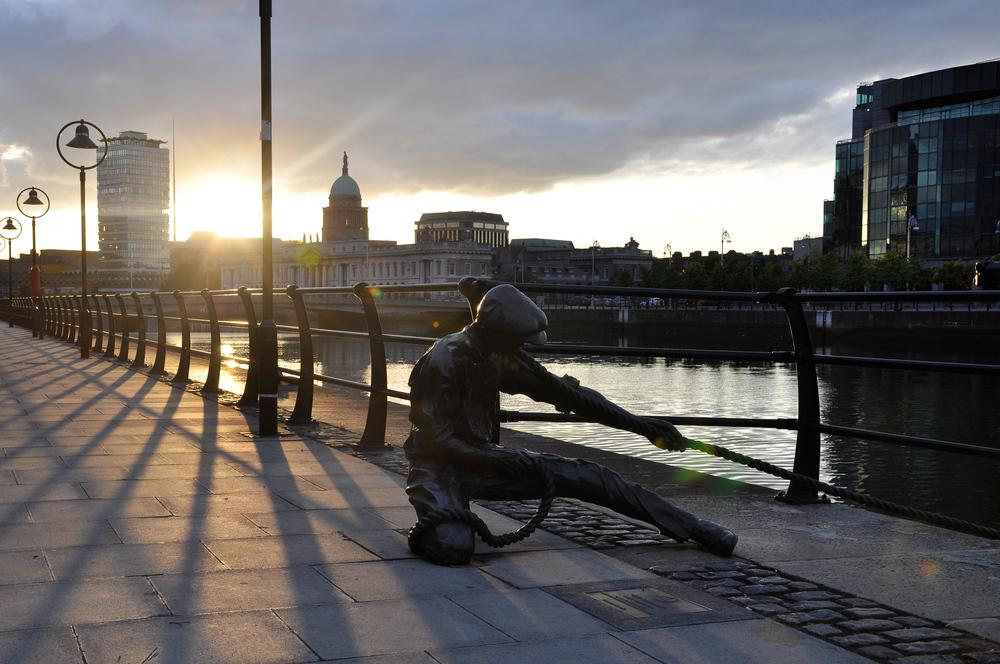 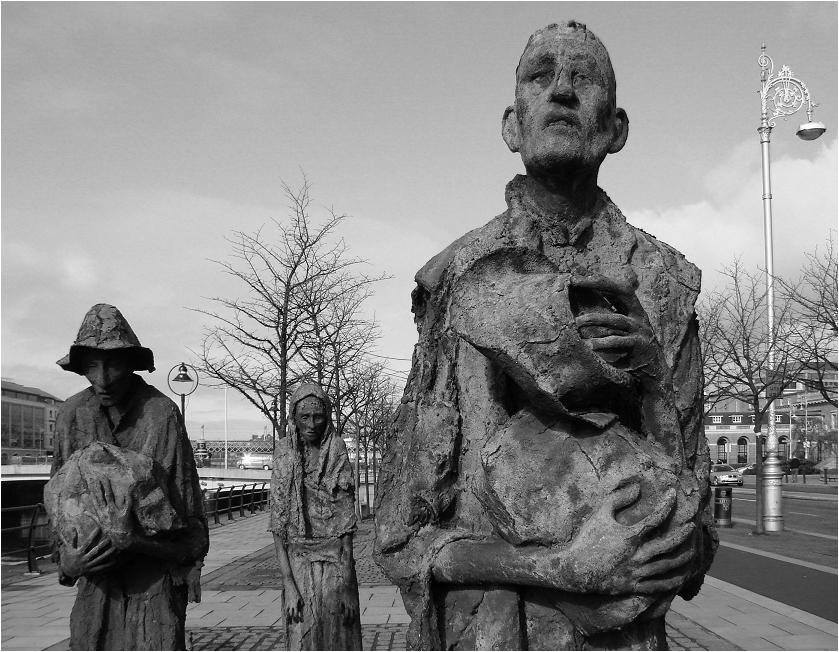 The Famine Memorial on Custom House Quay.
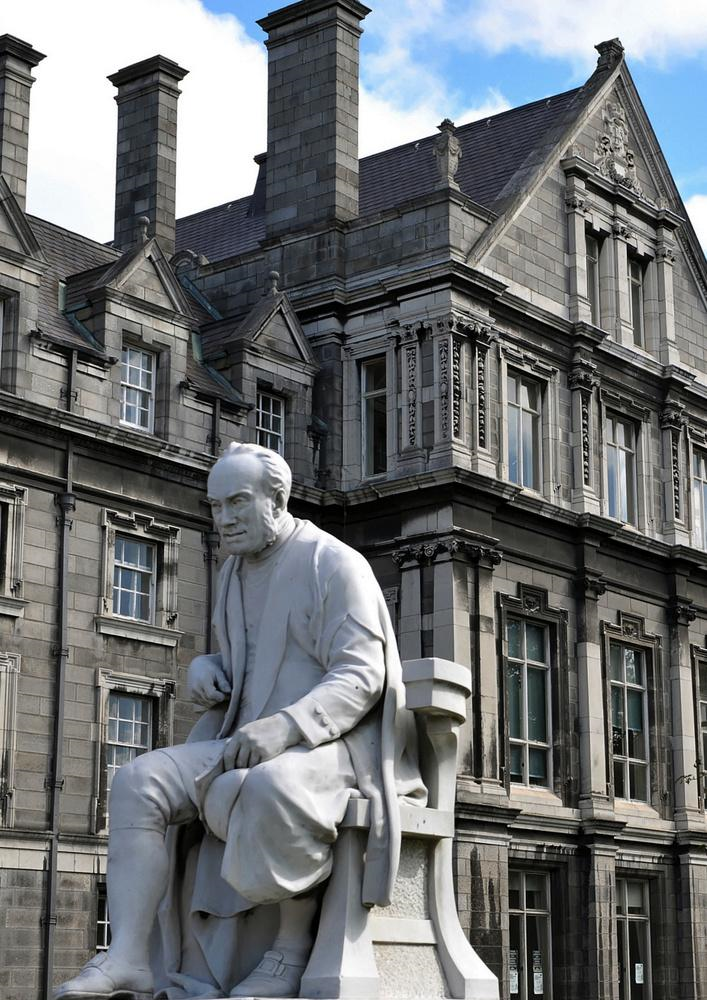 George Salmon-mathematician and Anglican theologian in Trinity College